Gymnasium Winsen
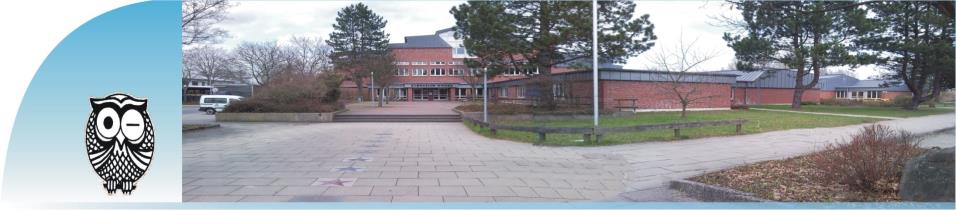 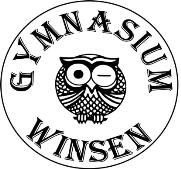 General information
Gymnasium Winsen was founded in 1955 as the first high school in the area of Winsen. Today we are a modern school that values its traditions at the same time.
At the moment our school has got 970 students. We are always open to innovation and offer a growing equipment with modern technology to our students.
Our school community works in an open-minded and trusting atmosphere, which is characterized by mutual respect and esteem.
Our way of teaching is characterized by methodical variety and the support of our students‘ self-confidence.
Our students are always the centre of our interests.
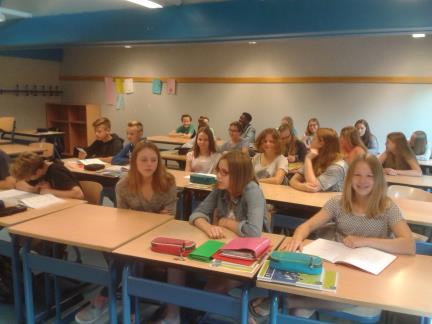 classes
School life
Students using interactive whiteboards
School life
In the computer room
School life
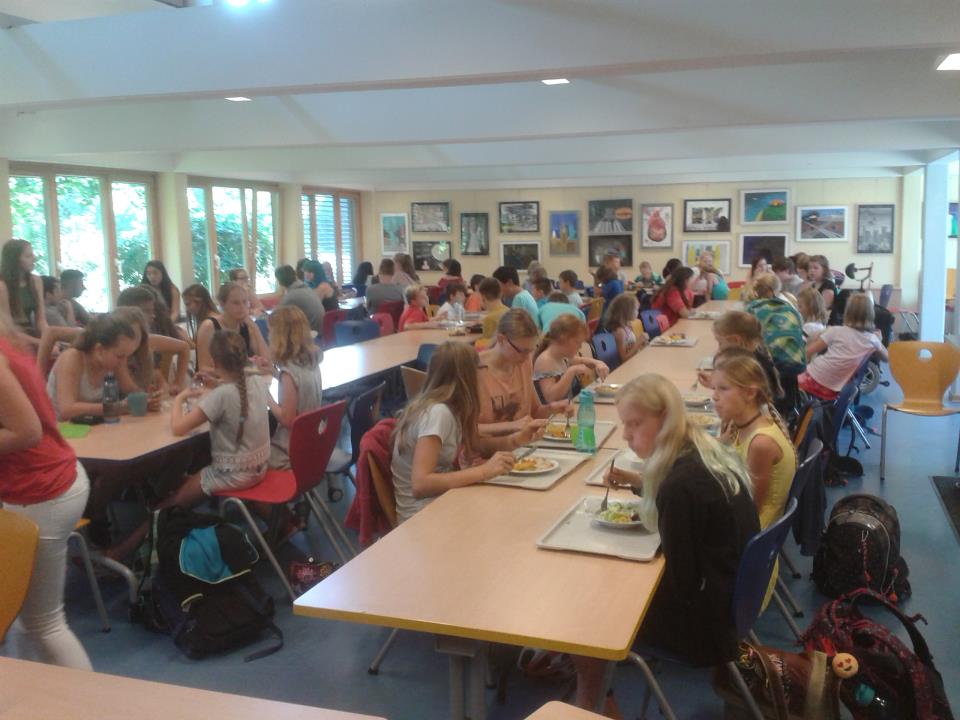 cafeteria
Climbing frame in the school yard
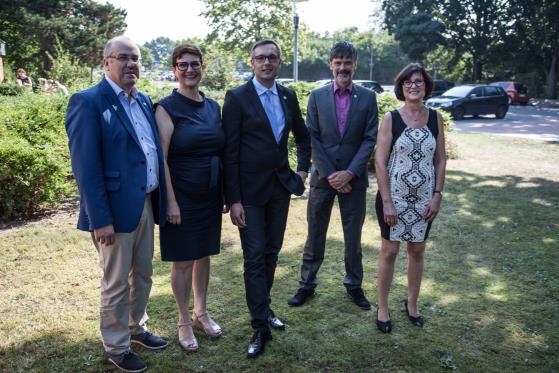 The school leading team
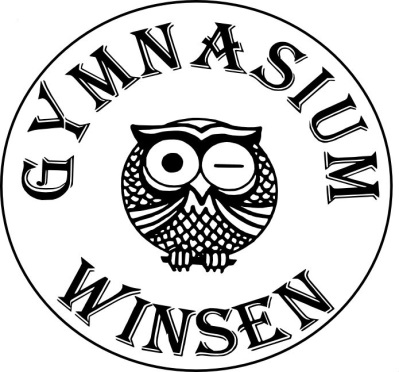 Projects and special activities at our school
Because Gymnasium Winsen is a full-time day school, there are a lot of activities and clubs in the afternoon including sports, languages, theatre, music sciences and many other fields.
Furthermore we have already carried out and are still active in a wide range of exchange projects with Japan, the USA, Switzerland, Turkey, France, Spain, Poland and Romania.
Additionally we have a long tradition of multilateral projects, we have successfully carried out two Comenius-Projects and are now involved in an Erasmus+ Project together with six other countries.
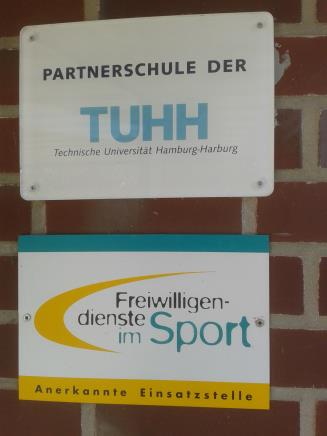 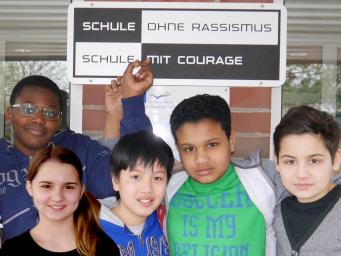 awards
Comenius projects:
2011 – 2013: Music Knows no Boundaries
(Germany, Italy, Greece, Spain, Turkey)
2013 – 2015: Places of Memory
(Germany, France, Turkey, Czech Republic)
Comenius projects
Comenius projects
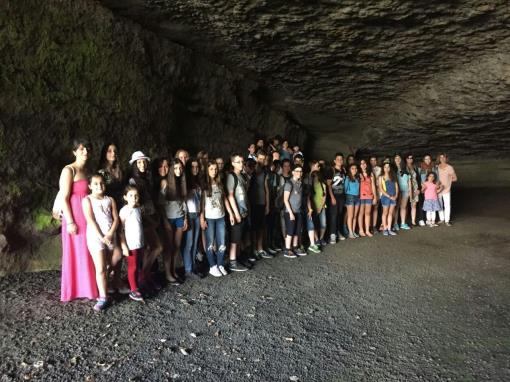 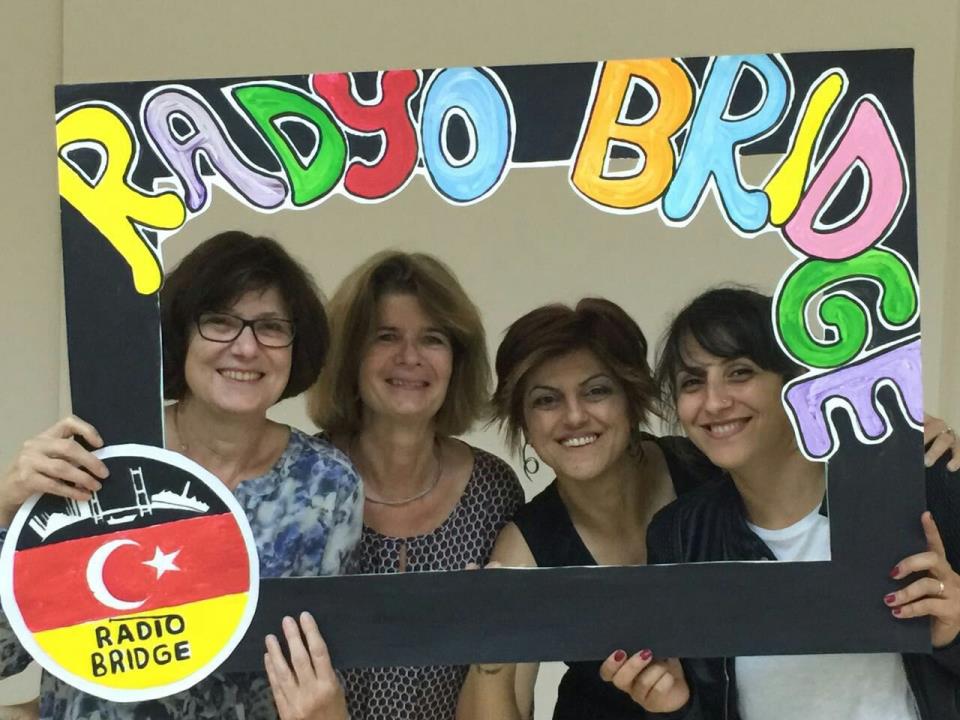 Exchanges:2015/2016:Our Radio Bridge project with Turkey